Emails
INFORMAL EMAIL
Writing an invitation to a birthday party.
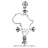 To:  ______
CC: ______
Subject: Invitation to a birthday party

Hi _______
Hope this mail finds you well. I wish to invite you to my birthday party on Nov 03 at ABC Hotel from 7:00-10:00 pm. The theme of the birthday party is ‘Pirates of the Caribbean’.
It will be great if you can join us. We will have a great time together. Kindly rsvp.
See you soon
____________
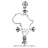 SEMI-FORMAL EMAIL
Writing an internal email.
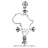 One can use friendly language for a semi-formal email, but a level of decency must be maintained.
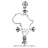 To:  _____
CC: _____
Subject: Inter-college Quiz Competition.

Hello Everyone!
This is to inform you that an inter-college quiz competition is going to be held in our college on Nov 25 from 11h30 in Hall 01.
Everyone is therefore asked to take part in the competition so that our department can win.
For further queries, feel free to contact me.
Thanks 
_____
(Class Representative)
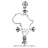 FORMAL EMAIL
   		   Writing an email for a resignation.
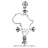 This includes all business communications. 
Use polite and formal words, and be
concise.
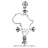 To:  _____
CC:  _____
Subject: Resignation Letter

Dear Sir
Please accept this mail as a formal notice of resignation from your organisation. As per contract, I give a month’s notice.
I appreciate the opportunities I have been given to help me grow. I wish you and the company the best in the future.
Please confirm my final work schedule and employee benefits.
Kind regards 
_________
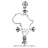 Content Adapted from: 
Email Writing Format: Conventions and Samples 
with Solved Questions
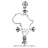